November 2019
Joint-MU Performance With Impairments
Date: 11/11/2019
Authors:
Sudhir Srinivasa et al (Marvell)
November 2019
Joint Transmission with Multiple Clients
In [1] we studied Joint-BF and simulated the effect of CFO and delay
Phase buildup from residual CFO was one of the main factors limiting Joint-BF performance
One solution was to add midambles to obtain a more up-to-date channel estimate

In this presentation, we will examine Joint-MU in the presence of different impairments

Apart from CFO and non-ideal timing sync, we also consider the following additional non-idealities [2, 3]:
PA gain uncertainty (at secondary AP) between NDP and DATA packets
Phase uncertainty (at secondary AP) between NDP and DATA packets
Sudhir Srinivasa et al (Marvell)
November 2019
Joint-MU: Model
Path loss from each STA to its own AP is XdB higher than that to other AP(s).
Uncertainties are modeled only on the DATA portion of the secondary AP transmission.
Secondary AP’s PA applies an additional gain of mr dB during data transmission
Modeling for gain is mr =  U[-m, m]dB.

Further, secondary AP’s signal also has a random phase component (pr deg) between NDP and data
This phase is modeled as pr = U[-p, p].

Note: This is different model from LO initial phase which is being corrected during trigger packet 
The residual initial phase error is modeled as in [1].
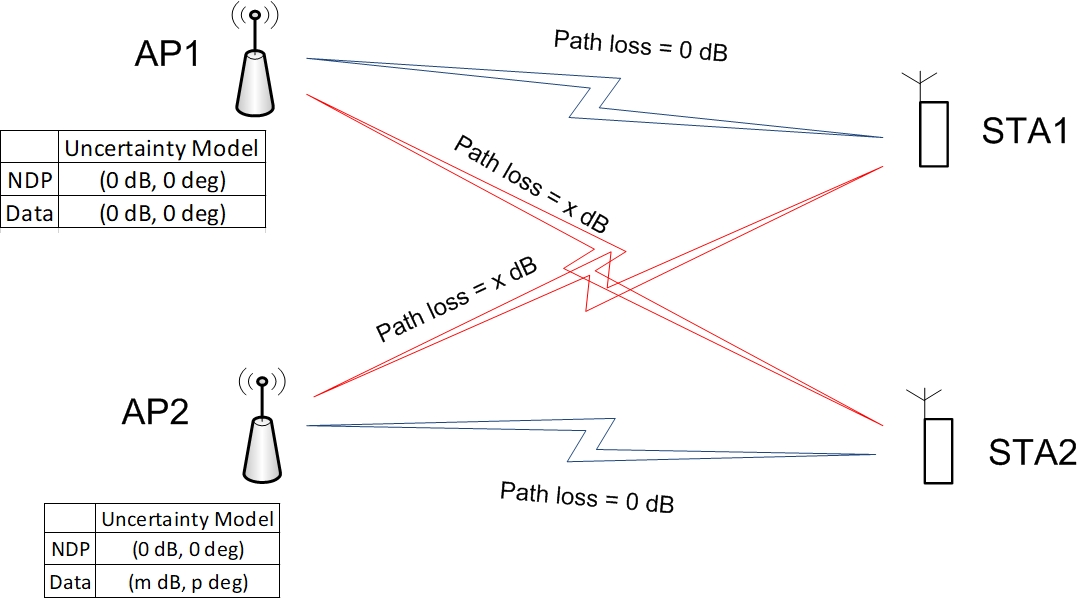 Sudhir Srinivasa et al (Marvell)
November 2019
Example 1 (1)
Sudhir Srinivasa et al (Marvell)
November 2019
Example 1 (2)
Sudhir Srinivasa et al (Marvell)
November 2019
Example 1 Analysis
Sudhir Srinivasa et al (Marvell)
November 2019
Example 2
Sudhir Srinivasa et al (Marvell)
November 2019
Example 2 (2)
Sudhir Srinivasa et al (Marvell)
November 2019
Performance analysis: Simulation Setup
Familiar case of two APs each with 4 antennas and serving single client each with 2 receive antennas
Only residual timing/frequency offsets between master – slave APs are modeled



IEEE Channel D
Ng=1 feedback without any quantization (no compression/decompression)
15 Data OFDM symbols HEW LDPC packet is considered with 4x+3.2 LTF
Midambles are NOT modeled.
Uncertainty values considered (symmetric uniform distribution U[-x, x])
Magnitude: m = {0, 1} dB
Phase: p = {0, 2, 5} deg
Pathloss difference component: x = {0, -3, -6, -10} dB
Sudhir Srinivasa et al (Marvell)
November 2019
Magnitude Uncertainty: m = 0 dB
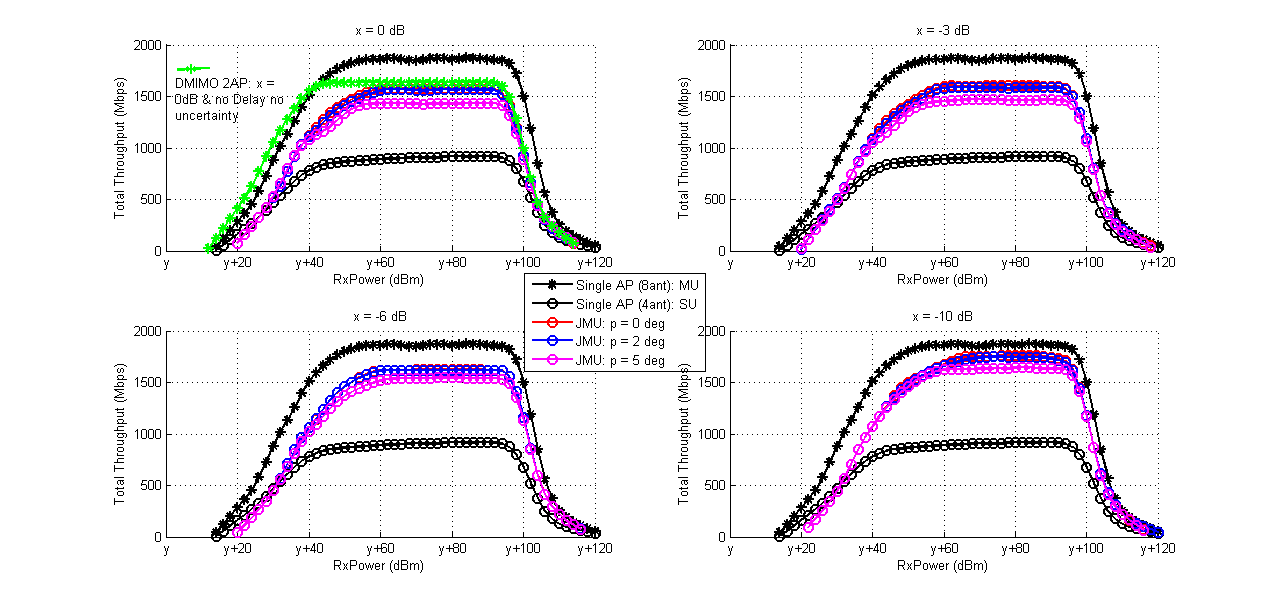 Around 1.7-1.9x improvement without any magnitude/phase uncertainty.

Around 1.5-1.8x improvement with 5deg of phase uncertainty

Delay reduces the throughput in low SNR region.
Sudhir Srinivasa et al (Marvell)
November 2019
Magnitude Uncertainty: m = 1 dB
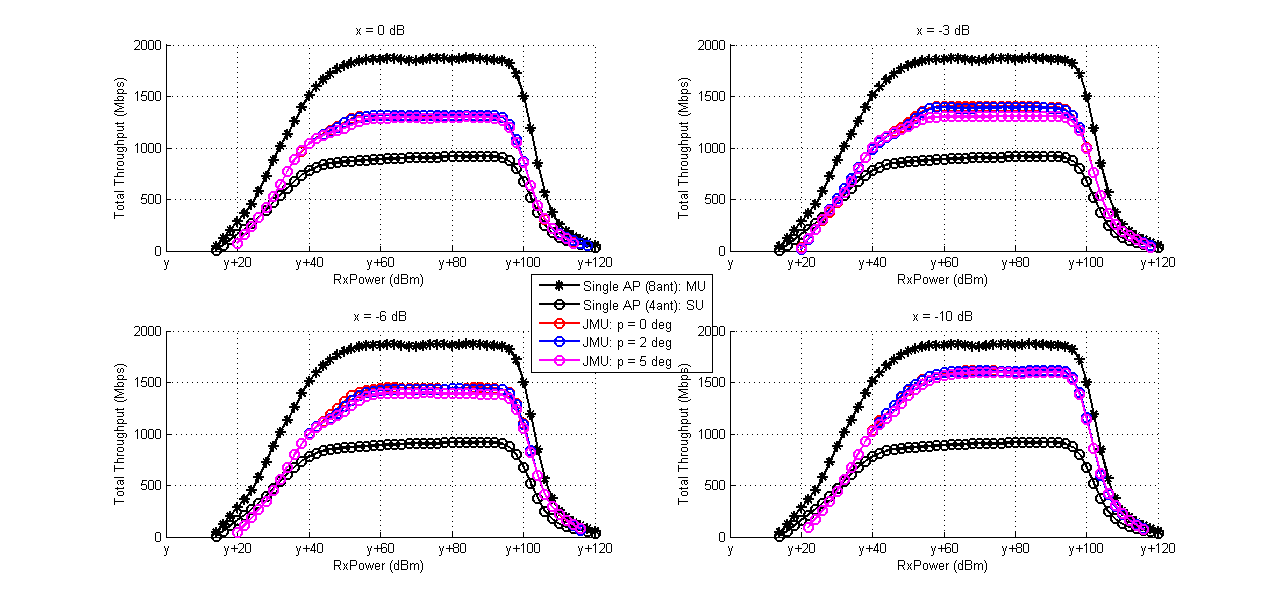 Around (1.4-1.7)x improvement with 1dB magnitude uncertainty

Marginal degradation is observed with 5 deg of phase uncertainty. Magnitude difference of 1 dB dominates the performance degradation.

Good improvement observed when the secondary AP has 10dB pathloss difference component.
Sudhir Srinivasa et al (Marvell)
November 2019
Inferences
Up to 1.9x improvement can be achieved in a 2 AP serving 2 user scenario
Even in the presence of different impairments and uncertainties.

Design Requirements:
Tight Timing synchronization typically needed for higher rates
Accurate CFO estimation, together with periodic midambles to reset the channel estimate
Highly accurate Tx power calibration required at each AP between NDP & Steered packet transmission.
Necessitates tighter phase control, may need smaller gain steps
User selection for joint transmissions is crucial (choice of X)

Further investigation needed for:
Higher user loading/Longer packets
Quantization effects (tone grouping, compression-decompression)
Efficiency comparison
Sudhir Srinivasa et al (Marvell)
November 2019
References
IEEE 802.11-19/1094r0
IEEE 802/11-10/1089r0
IEEE 802.11-19/1597r0
Sudhir Srinivasa et al (Marvell)